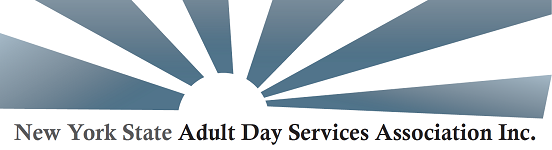 NYSADSA Annual Conference
NYSADSA’s Legislative Priorities
Senate bill 5732 (Serino)/Assembly bill 7588 (Cymbrowitz) 
	Expands the opportunities for enriched social adult day care 	services to be provided at existing programs. This legislation 	would require the State Office for the Aging to develop a 	process for social adult day care programs that currently 	have a contract with SOFA to provide enriched services 	and/or optional services. 
	Enriched and optional series include health education, 		counseling, dispensing of medication by registered nurses, and 	other non-medical services. This program, that has been 	successful in other states, would allow a social adult day care 	program to provide participants with needed services without 	placing a mandate on any program that cannot afford to provide 	enriched services. 

	Signed by the Governor on 11/28/2016
NYSADSA’s Legislative Priorities
Monitoring and Tracking Legislation

Bill Tracker Report 

2018 Legislative Priorities

Work with Board of Directors to determine priorities and opportunities
Standing Government Affairs Call
Constant presence at NYS Capitol
Political Demographics
The Assembly is controlled by a strong 107-seat Democrat supermajority, with just 43 Republicans. The next state-wide elections are in November 2018. 

The Senate, however, currently has the following political demographics: 
31 Republicans 
(1 Democrat who caucuses with the Republicans (Felder)) 
(8 Independent Democratic Conference (IDC)) 
32 Democrats 
 
The Senate Republicans and the IDC formed a coalition to run the Senate.
40 Majority Coalition (Republican/IDC & Felder) 
23 Minority (Democrat)
2018 Advocacy Timeline
January 2018
Governor Cuomo presents his State of the State and Executive Budget

February 2018-March 2018
Budget Hearings
Lobby Day - Meetings with Key Legislators/Staff and State Agencies
Main focus on State Budget; Policy initiatives

April-June 2018
Remainder of the Legislative Session – focus on legislation
5
Looking Forward2018-19 State Budget and Session
Division of Budget will require state agencies to submit budget proposals that are at or below the 2% spending cap

Lobby Day – Tuesday, March 6! 
Tuesday appointments with legislators
Depending on participation, split into groups and meet with aging and health committee members and your elected officials
Educate about social adult day and importance to individuals and their caregivers
Budget request
6
Websites of Interest
STATE OFFICE FOR THE AGING
 http://www.aging.ny.gov/

http://www.aging.ny.gov/SADS/Index.cfm

OMIG SOCIAL ADULT DAY CERTIFICATION
 https://www.omig.ny.gov/sadc-certification

DOH INFORMATION & FAQ FOR SOCIAL ADULT DAY/MLTCs
https://www.health.ny.gov/health_care/medicaid/redesign/sadc_certification_process_webinar_2015-05-18.htm
https://www.health.ny.gov/health_care/medicaid/redesign/sadc_certification_faq_2015-05-29.htm